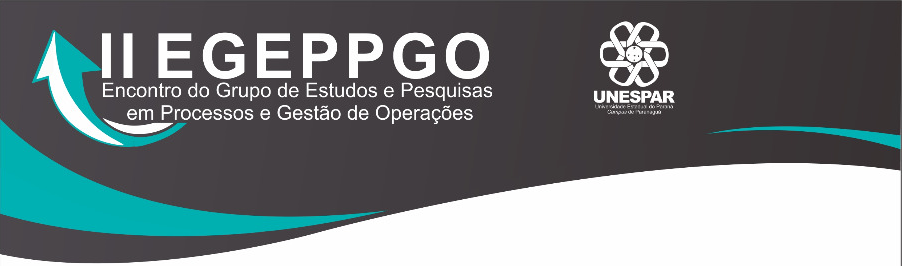 TÍTULO
Autor, Curso, Universidade – Campus,
4. CONSIDERAÇÕES FINAIS
1. INTRODUÇÃO
REFERÊNCIAS BIBLIOGRÁFICAS
2. MATERIAIS E MÉTODOS
3. RESULTADOS E DISCUSSÕES
AGRADECIMENTOS
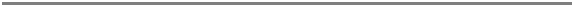 COLEGIADO DE ENGENHARIA DE PRODUÇÃO AGROINDUSTRIAL
UNESPAR – Universidade Estadual do Paraná Campus de Campo Mourão, Pr. 
Avenida Comendador Norberto Marcondes, 733 – CEP 87300-000. Fone: (44) 3518-1851.